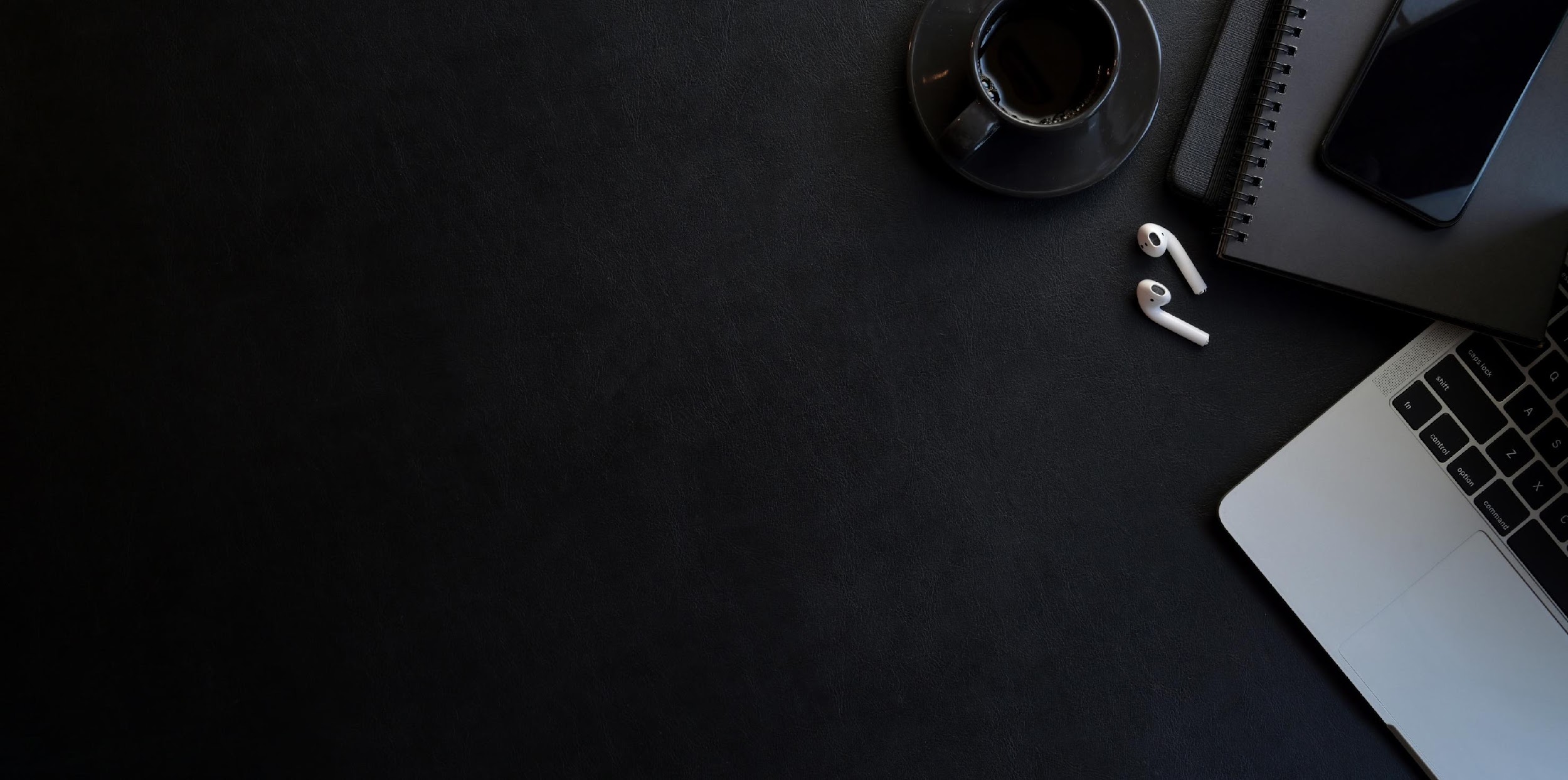 Quarterly Planning
Calendar
Write a subtitle of this presentation here
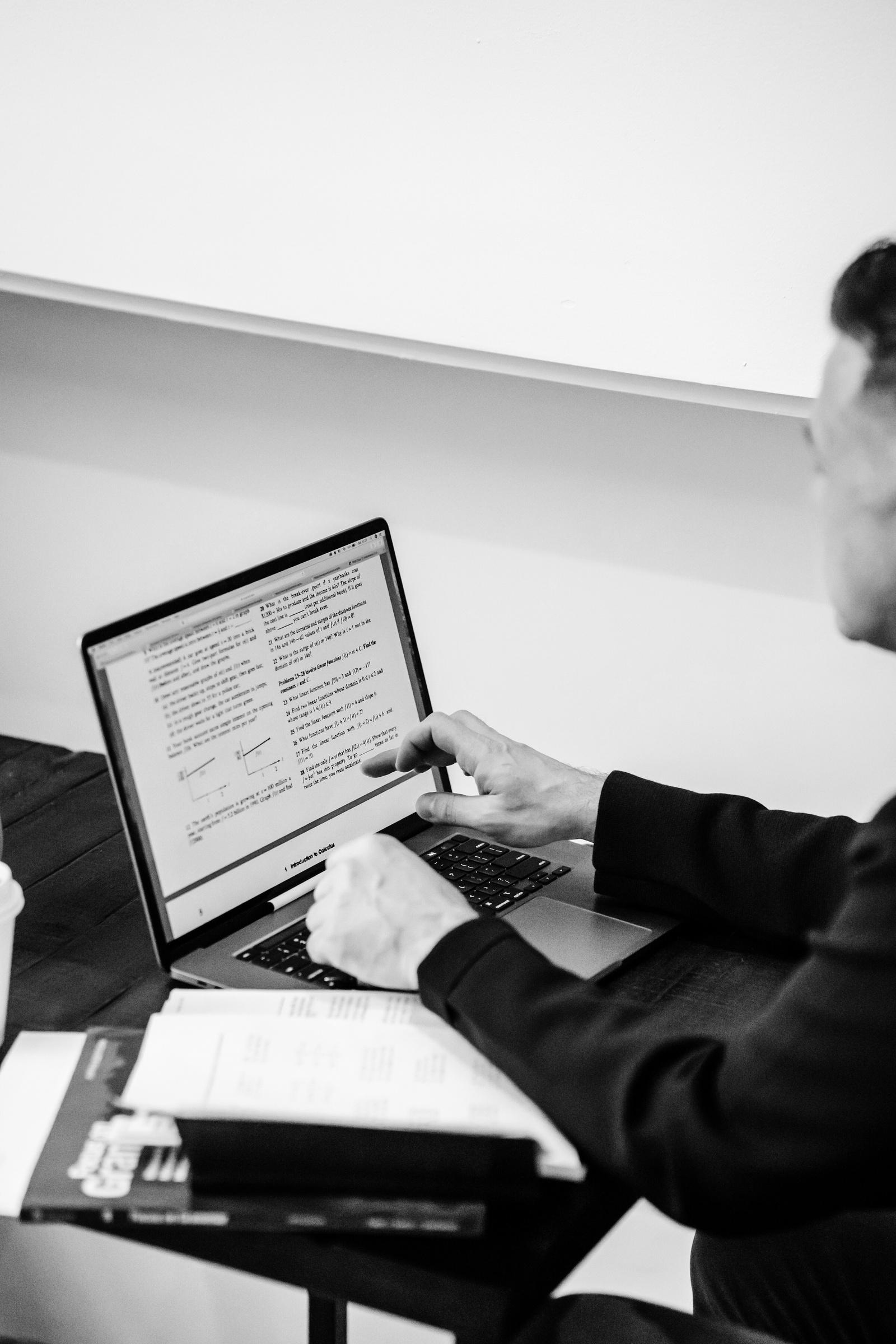 Contents
01
Quarterly Planning
02
Planning Process
03
Previous Quarter
Q1
Q2
Q3
q4
Quarterly Sales Figures
$500,000
$650,000
$550,000
$700,000
Brief description goes here
Brief description goes here
Brief description goes here
Brief description goes here
Lorem ipsum dolor sit amet, consectetur adipiscing elit, sed do eiusmod tempor incididunt ut labore et dolore magna aliqua.
Lorem ipsum dolor sit amet, consectetur adipiscing elit, sed do eiusmod tempor incididunt ut labore et dolore magna aliqua.
Lorem ipsum dolor sit amet, consectetur adipiscing elit, sed do eiusmod tempor incididunt ut labore et dolore magna aliqua.
Lorem ipsum dolor sit amet, consectetur adipiscing elit, sed do eiusmod tempor incididunt ut labore et dolore magna aliqua.
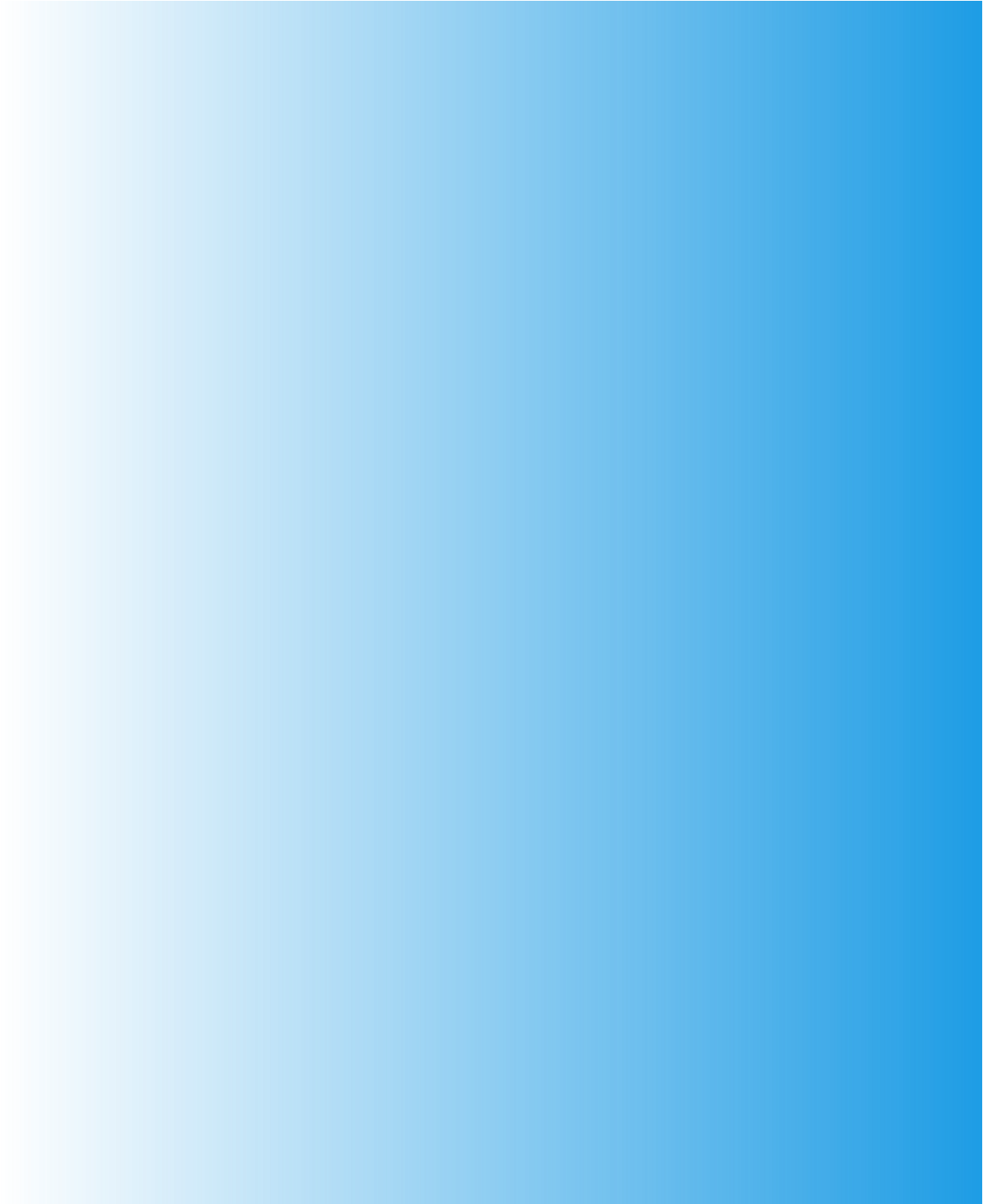 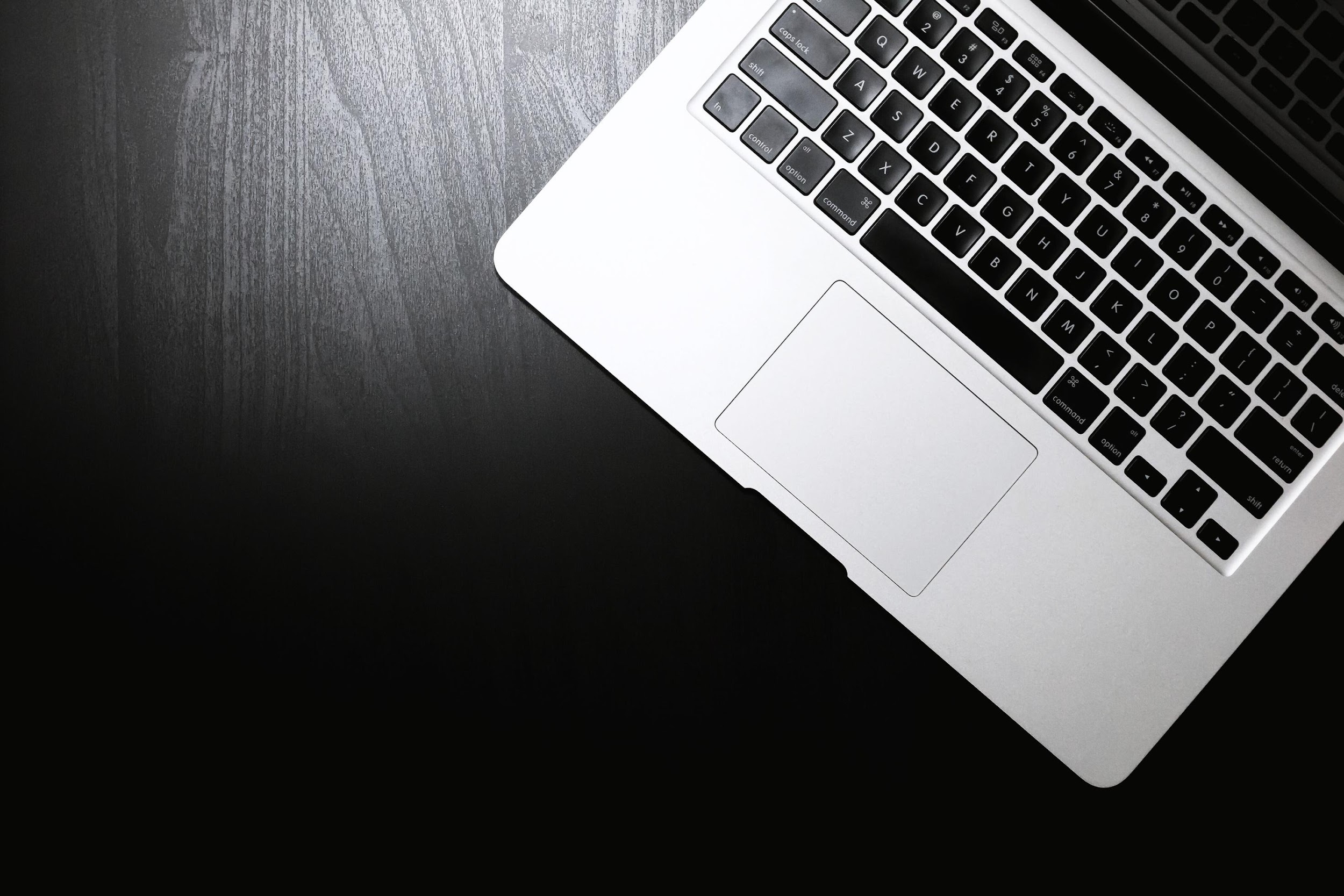 Lorem ipsum dolor sit amet, consectetur adipiscing elit, sed do eiusmod tempor incididunt ut labore et dolore magna aliqua.
John Doe
Social Media Content Calendar
Add Text here
Add Text here
Add Text here
Add Text here
Add Text here
Add Text here
Add Text here
Our Action Plans
1
2
3
Develop campaign strategy
Design promotional materials
Launch campaign
Responsibility: Marketing Team
Deadline: January 15
Responsibility: Design Team
Deadline: January 31
Responsibility: Marketing Team
Deadline: February 1
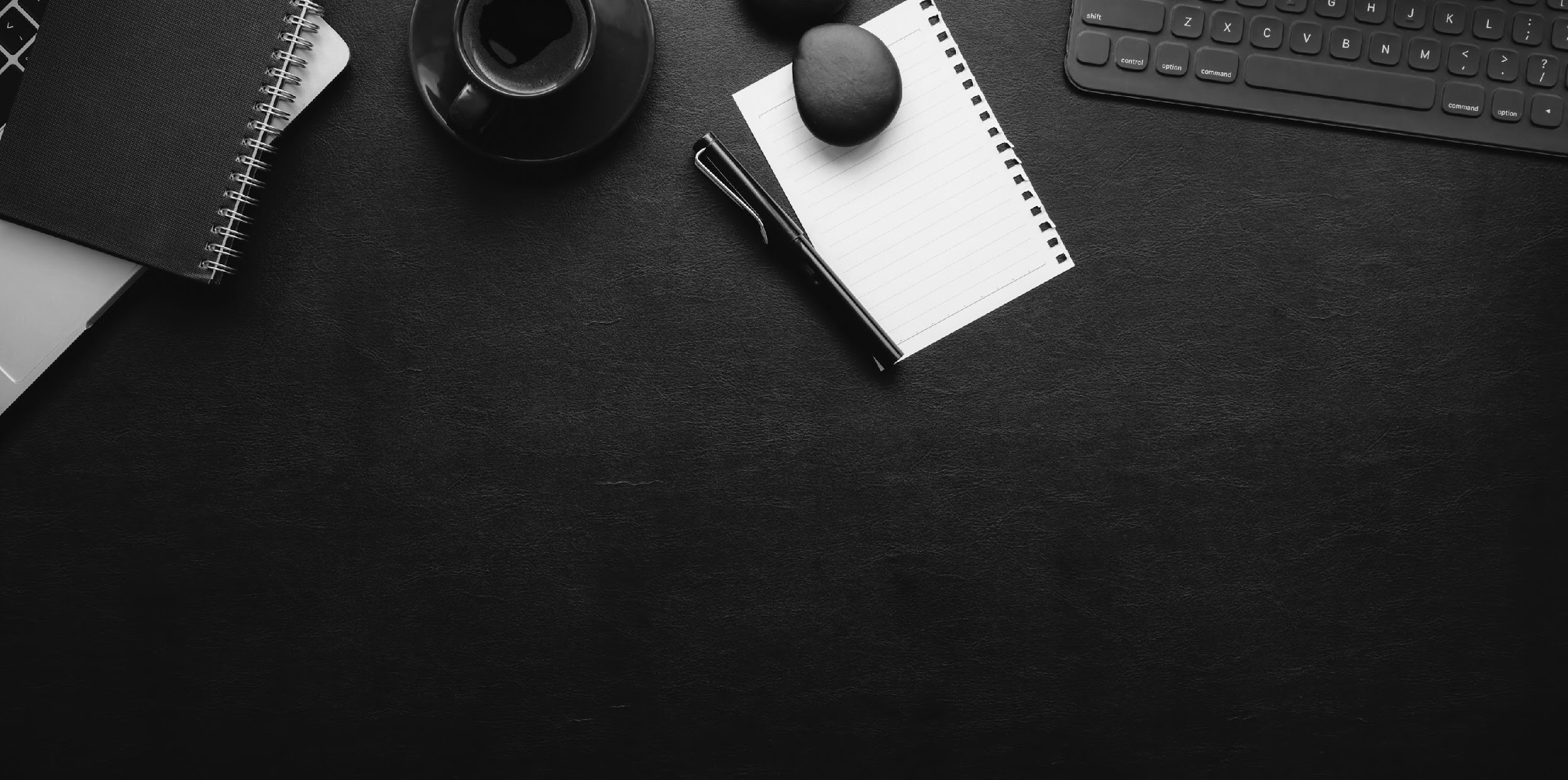 02
Planning Process
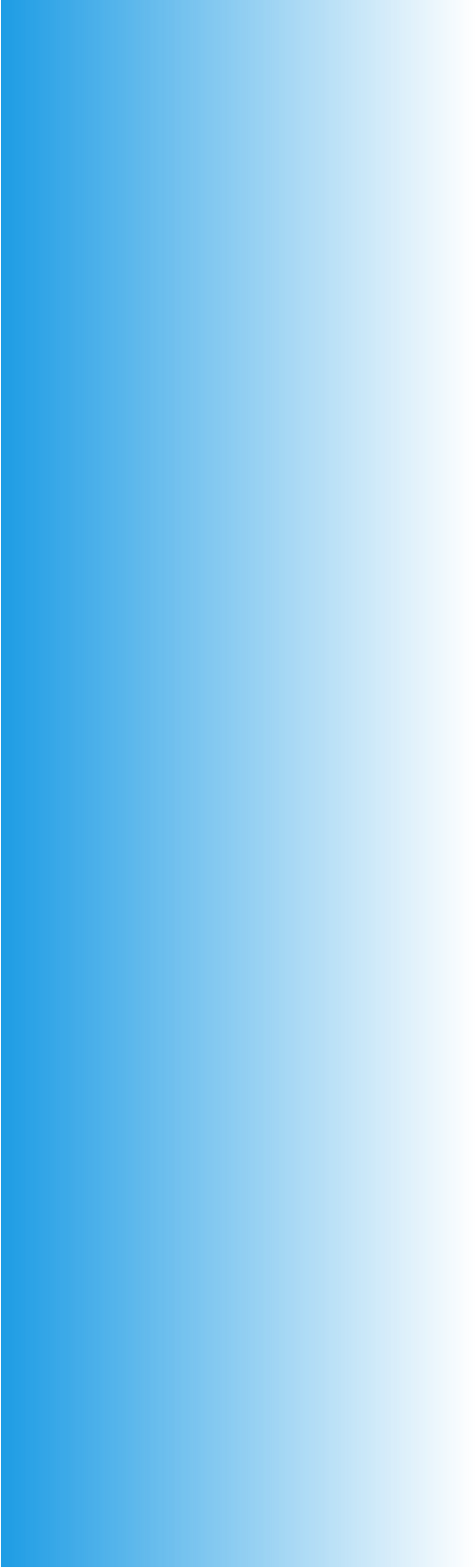 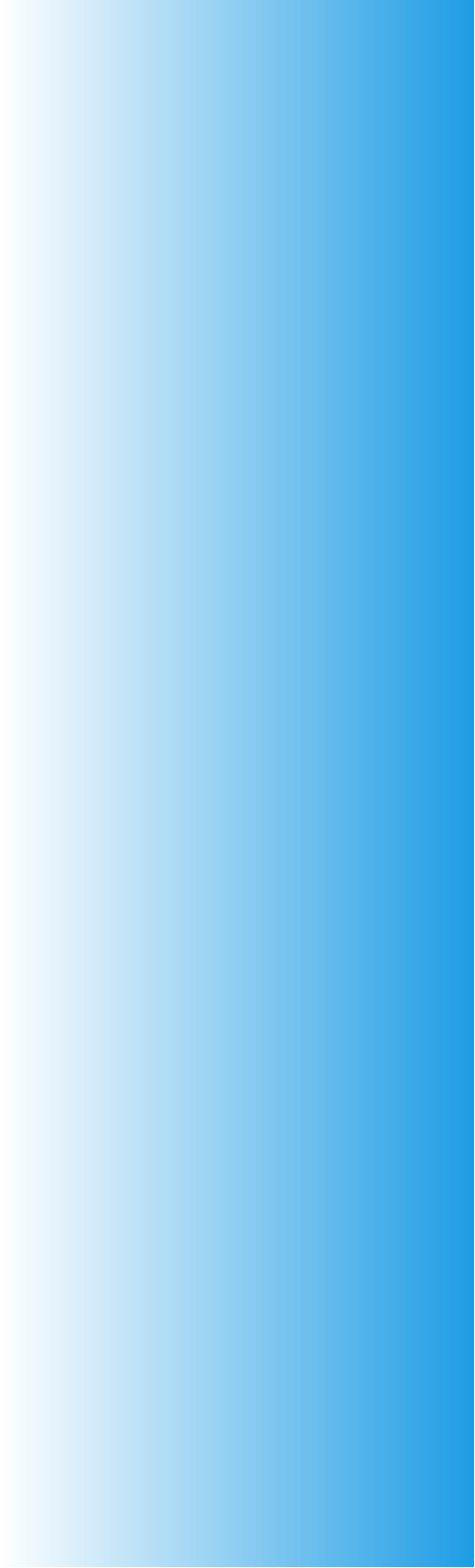 Set Objectives & Key Results
Important Diagram
Idea 01
Lorem ipsum dolor sit amet, consectetur adipiscing elit, sed do eiusmod tempor incididunt ut labore et dolore magna aliqua.
Idea 02
Idea 03
Lorem ipsum dolor sit amet, consectetur adipiscing elit, sed do eiusmod tempor incididunt ut labore et dolore magna aliqua.
Lorem ipsum dolor sit amet, consectetur adipiscing elit, sed do eiusmod tempor incididunt ut labore et dolore magna aliqua.
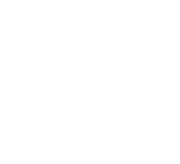 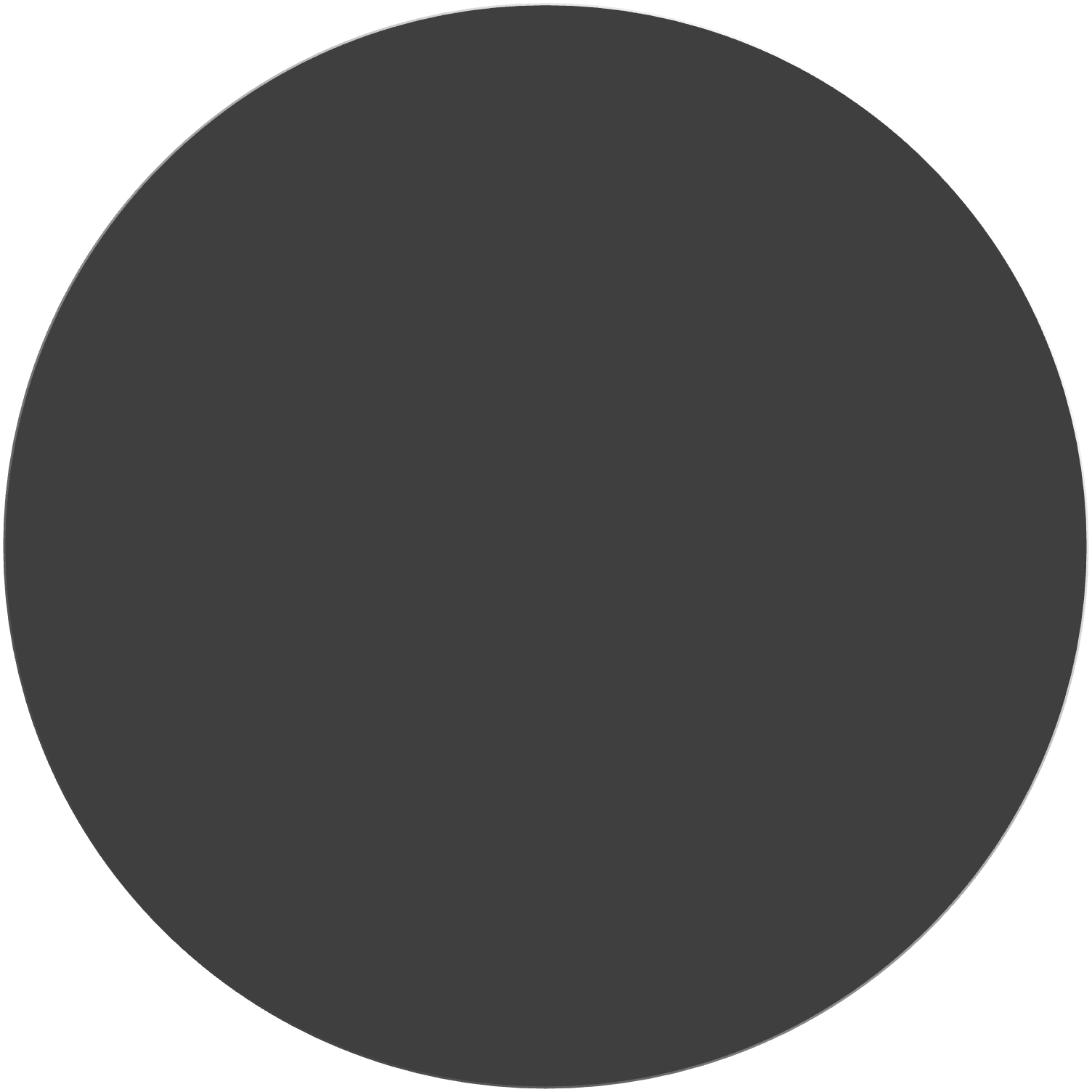 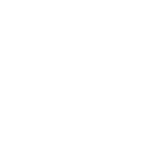 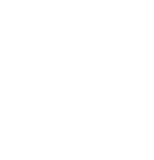 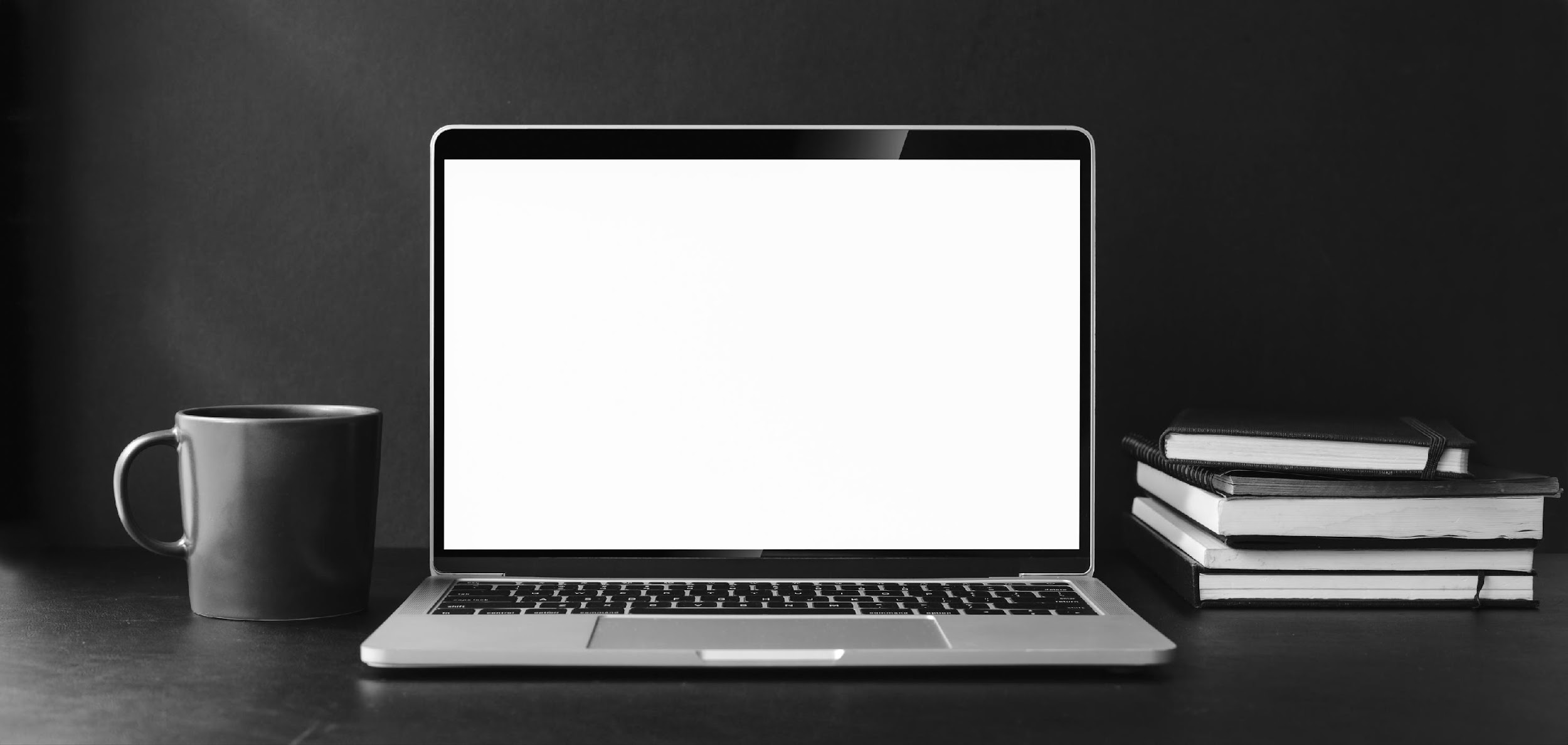 $123,456
Expenses
Sales Performance
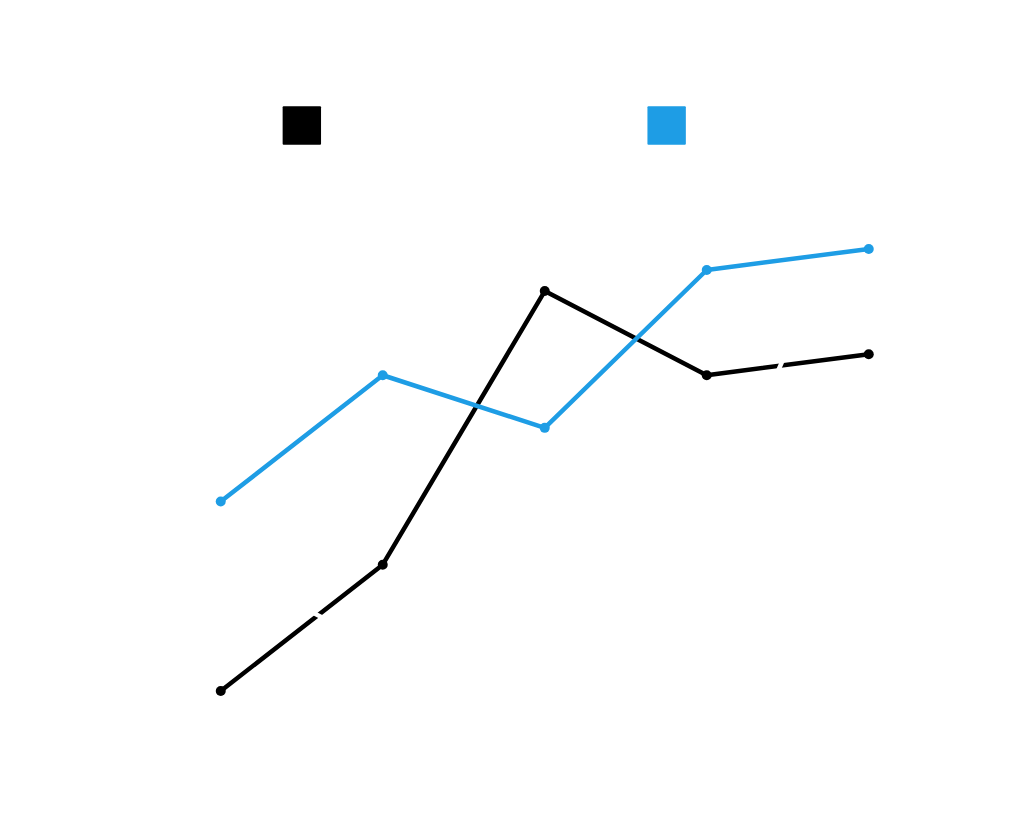 Lorem ipsum dolor sit amet, consectetur adipiscing elit, sed do eiusmod tempor incididunt ut labore et dolore magna aliqua.
Duis aute irure dolor in reprehenderit in voluptate velit esse cillum dolore eu fugiat nulla pariatur. Excepteur sint occaecat cupidatat non proident, sunt in culpa qui officia deserunt mollit anim id est laborum.
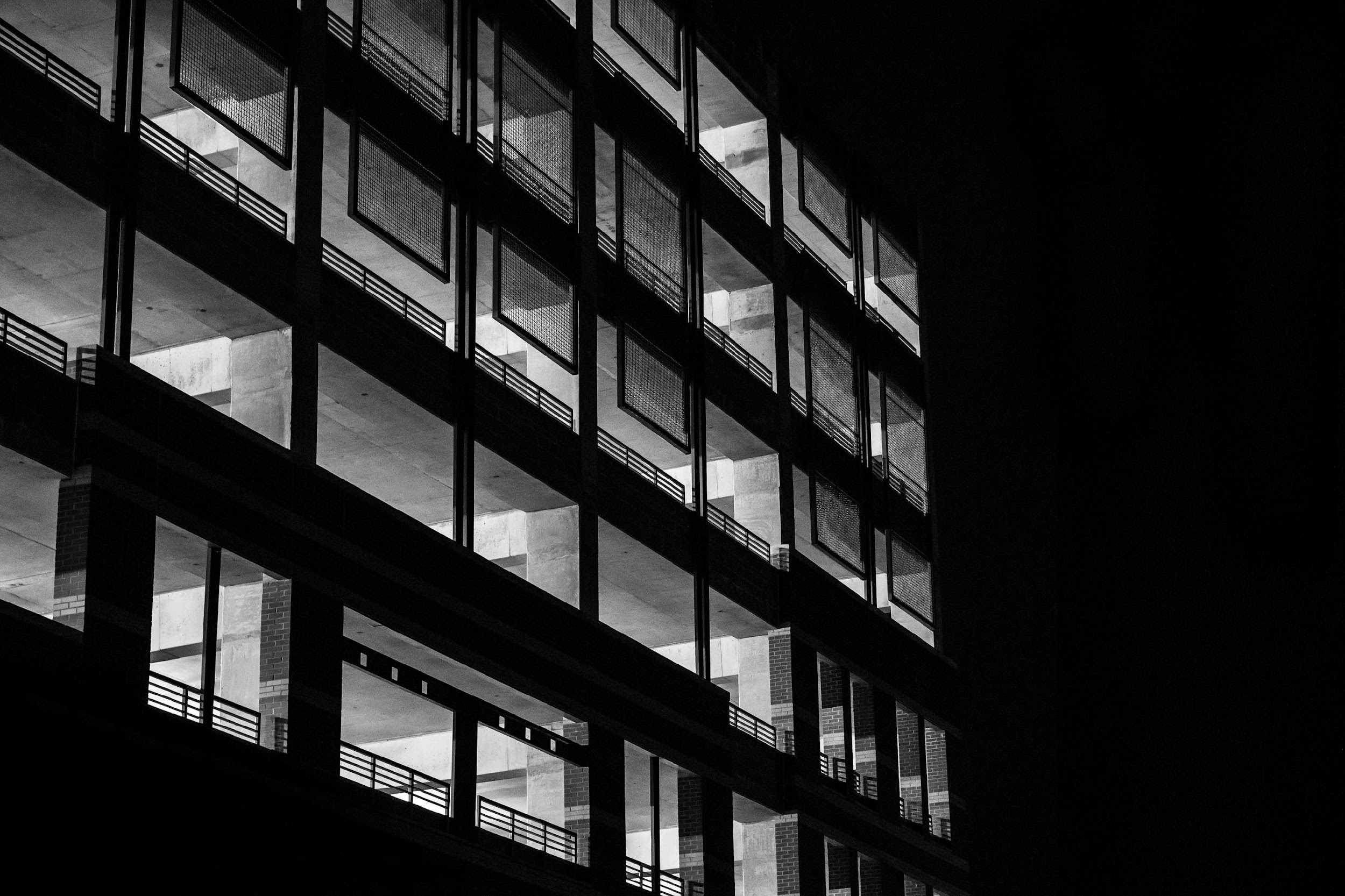 03
Previous Quarter
Achieved a 25% increase in sales revenue compared to the previous quarter.
Highlights and Key Updates
Lorem ipsum dolor sit amet, consectetur adipiscing elit, sed do eiusmod tempor incididunt ut labore et dolore magna aliqua.
Reduced product development cycle time by 20%, leading to faster time-to-market.
Lorem ipsum dolor sit amet, consectetur adipiscing elit, sed do eiusmod tempor incididunt ut labore et dolore magna aliqua.
Achieved a customer satisfaction score of 92%, surpassing the target of 90%.
Lorem ipsum dolor sit amet, consectetur adipiscing elit, sed do eiusmod tempor incididunt ut labore et dolore magna aliqua.
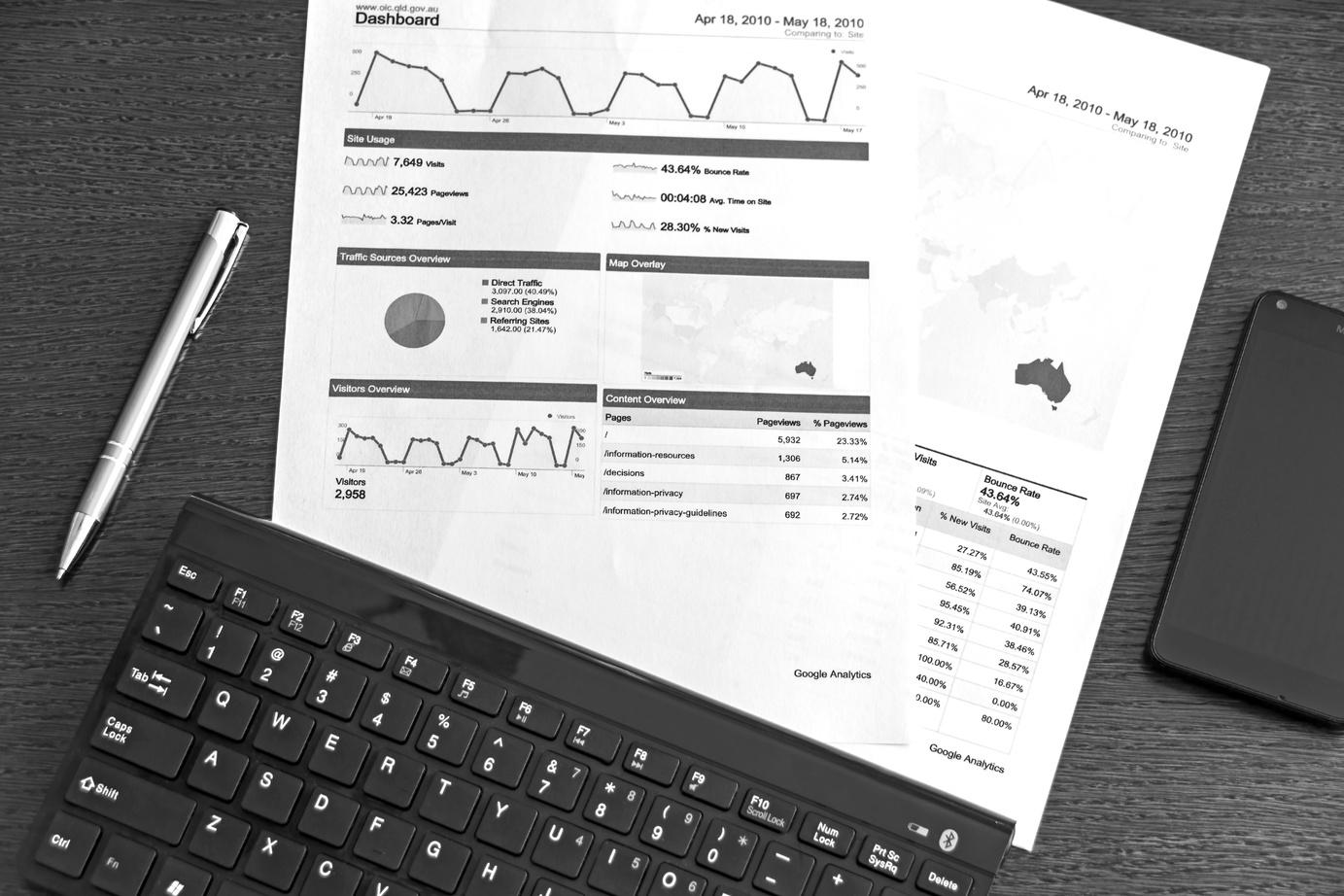 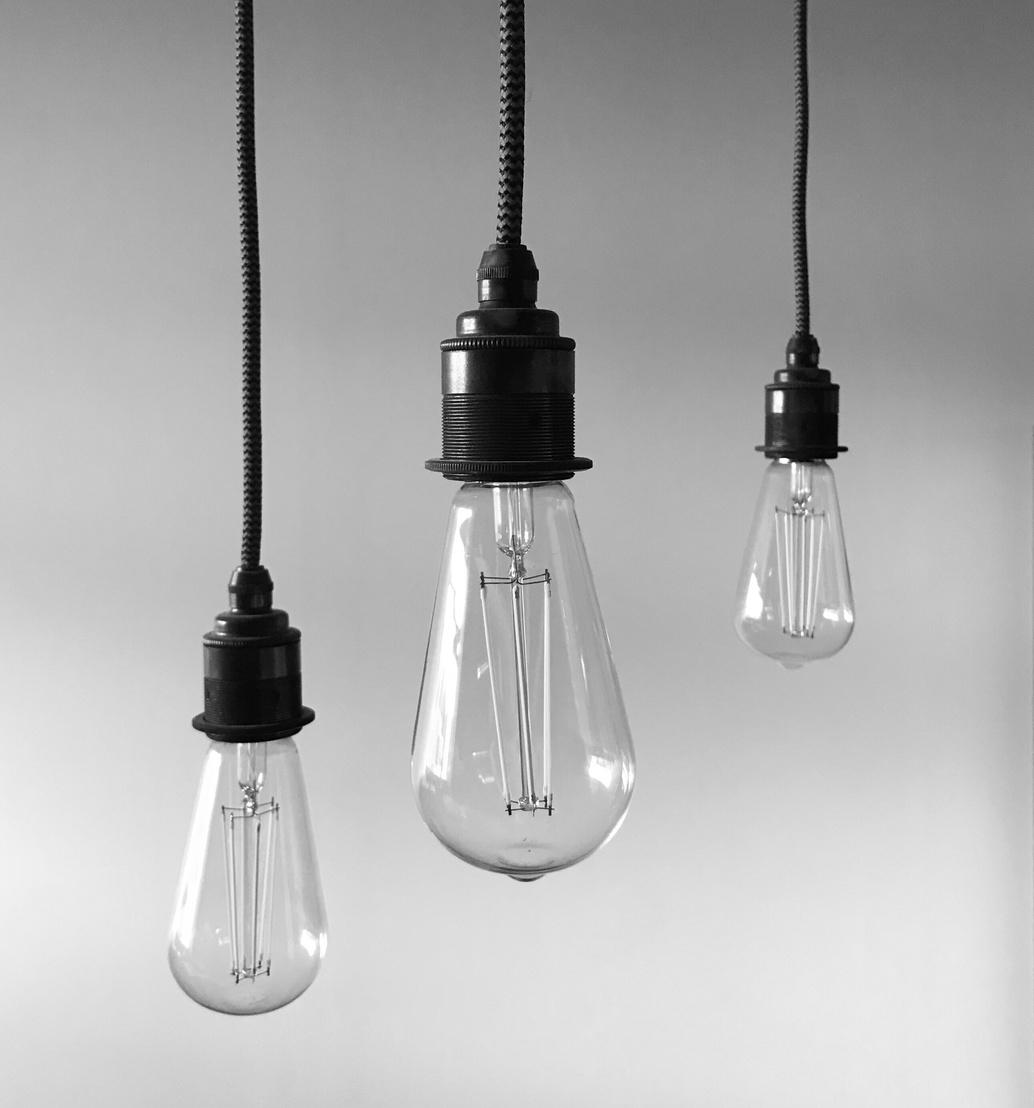 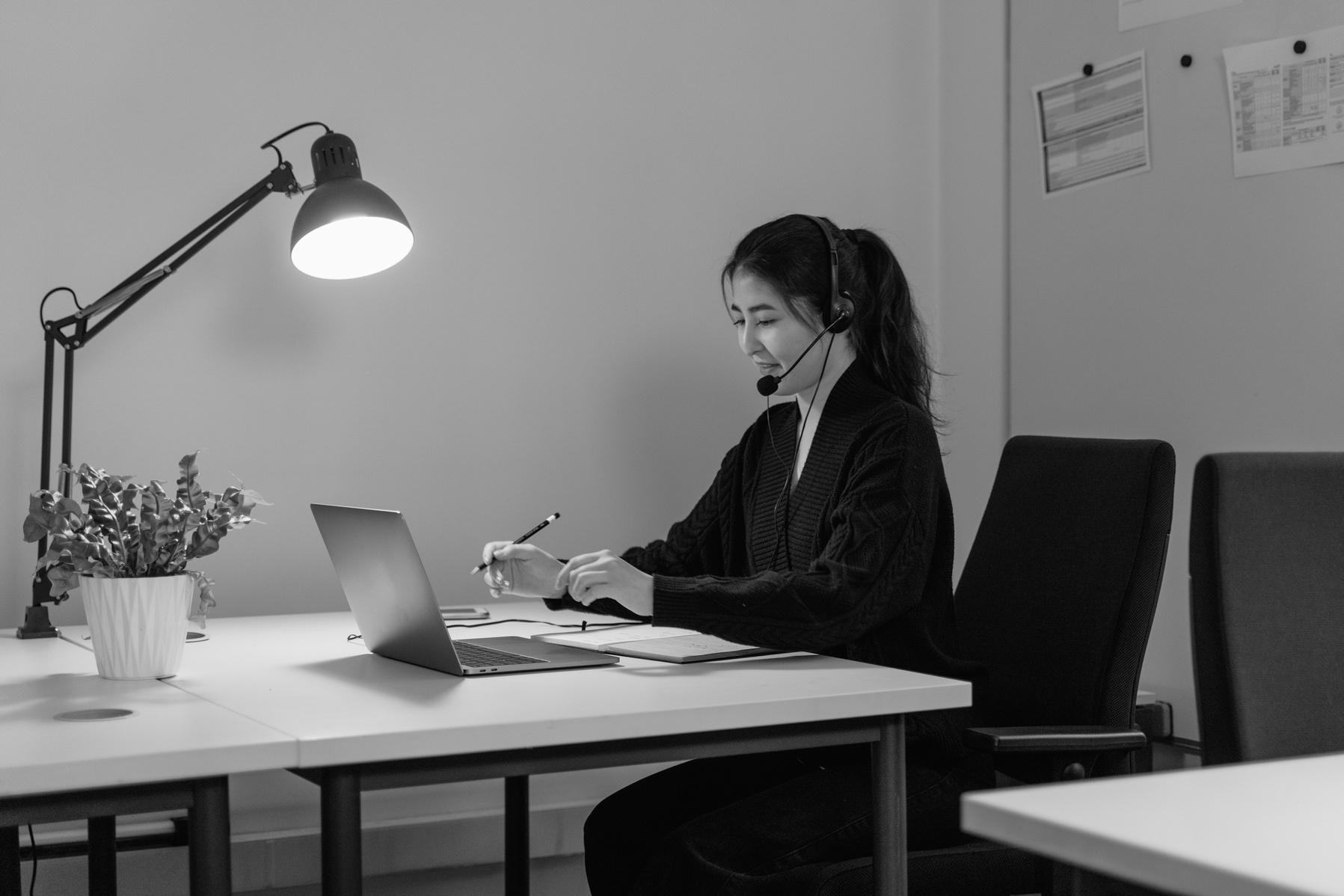 01
02
02
Record Sales Growth
Product Innovation
Customer Satisfaction
Lorem ipsum dolor sit amet, consectetur adipiscing elit, sed do eiusmod tempor.
Lorem ipsum dolor sit amet, consectetur adipiscing elit, sed do eiusmod tempor.
Lorem ipsum dolor sit amet, consectetur adipiscing elit, sed do eiusmod tempor.
Quarterly Revenue Breakdown
Revenue Growth Rate
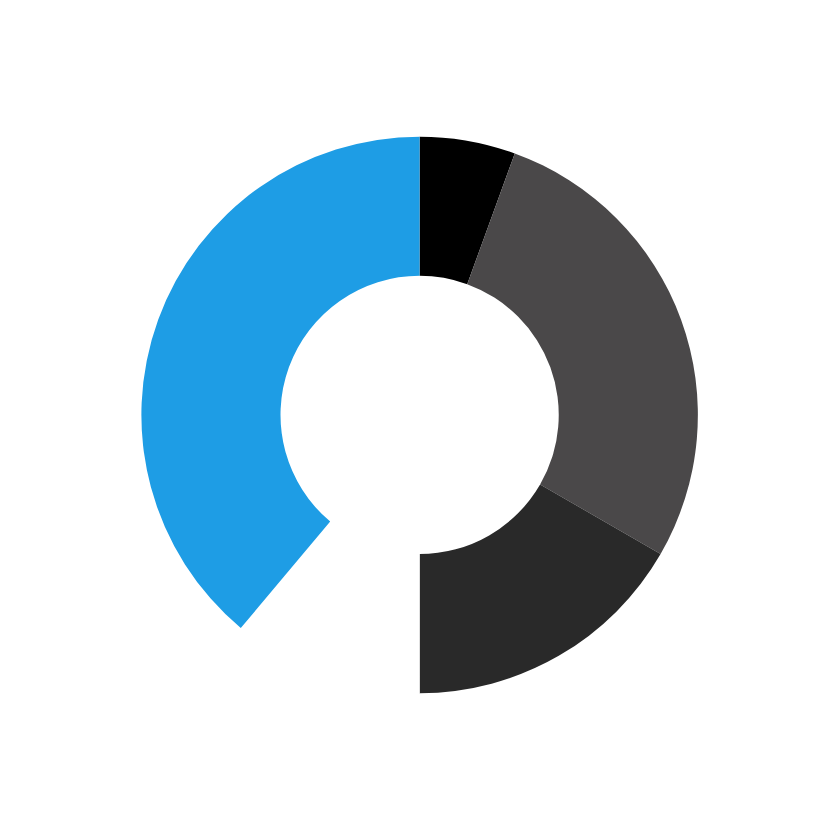 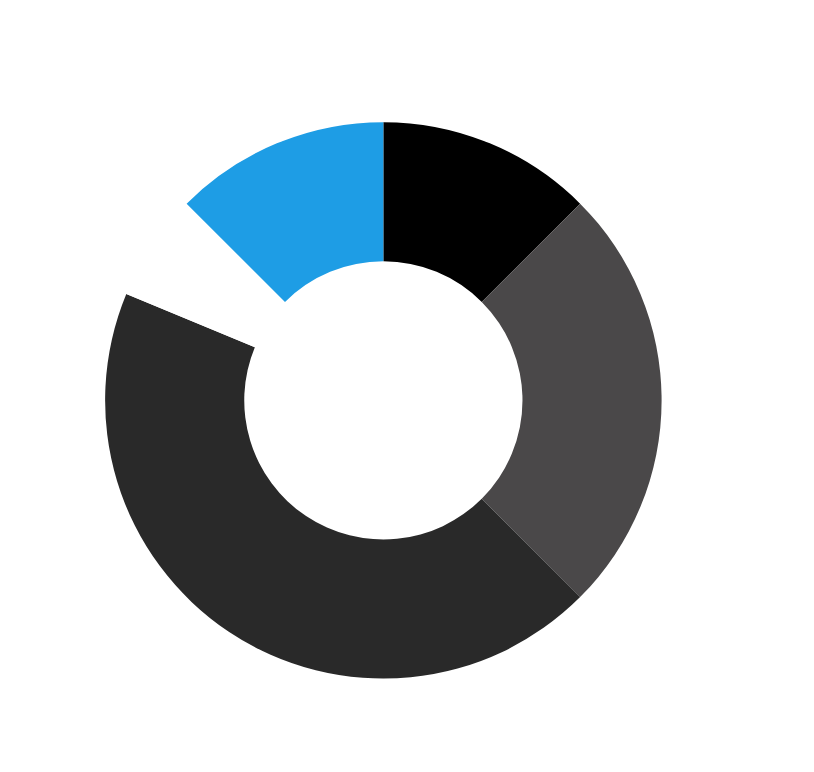 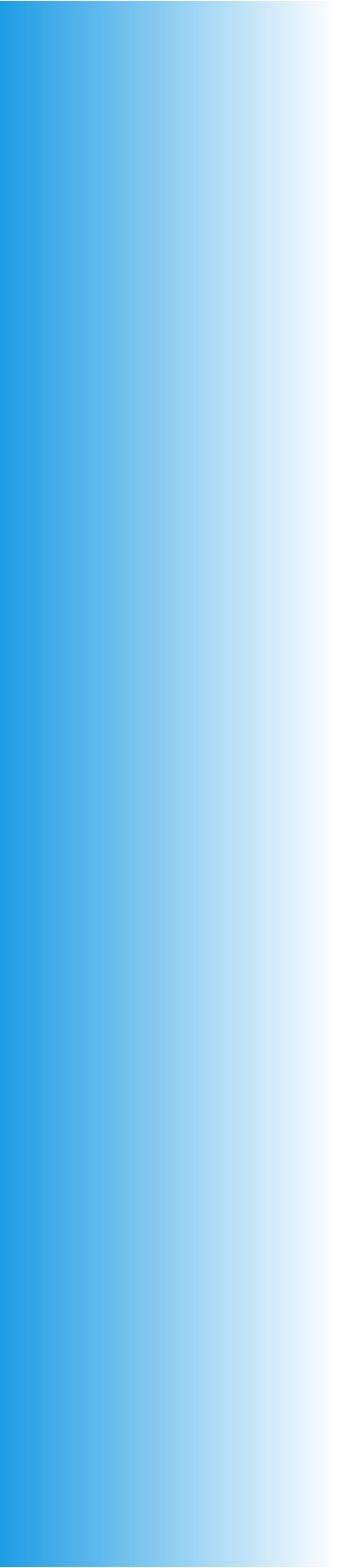 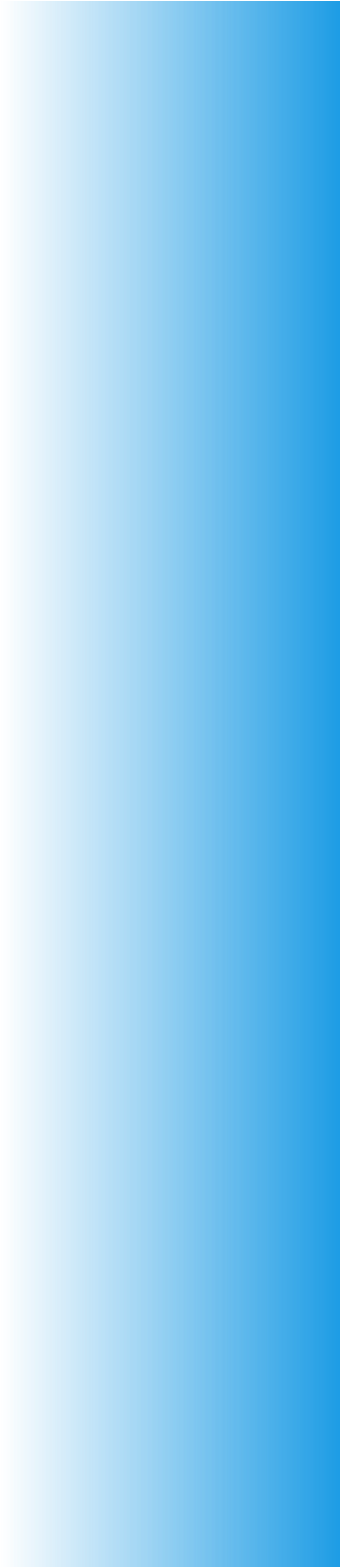 Quarterly Events Calendar
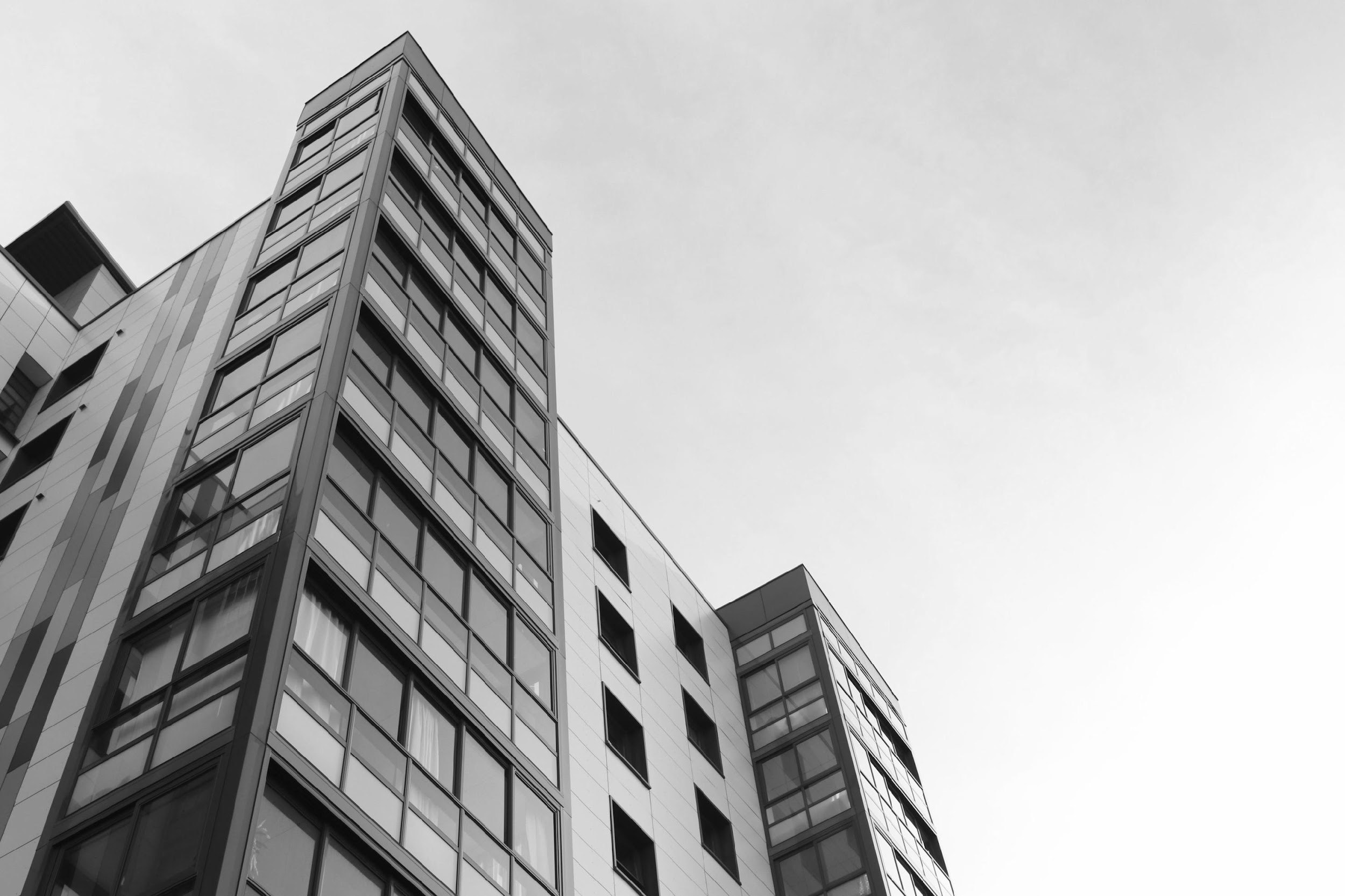 Contact Us
123 Anywhere St., Any City,ST 12345
hello@reallygreatsite.com
reallygreatsite.com
123-456-7890
Resource Page
FONTS
Use these design resources in your Canva Presentation.
This presentation template uses the following free fonts:
Titles :
Bebas Neue
Headers :
Assistant
Body Copy :
Assistant
You can find these fonts online too.
COLORS
#3F3F3F
#1E9DE5
Credits
This presentation template is free for everyone to use thanks to the following:
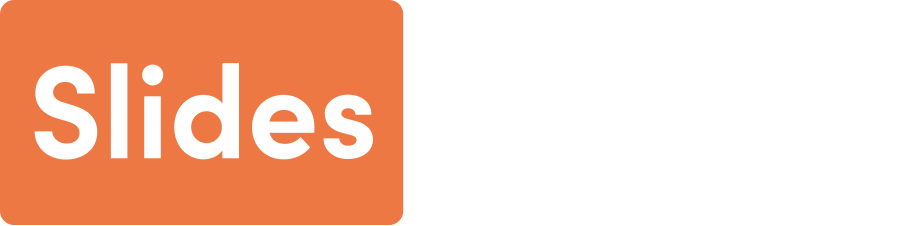 for the presentation template
Pexels & Pixabay
for the photos